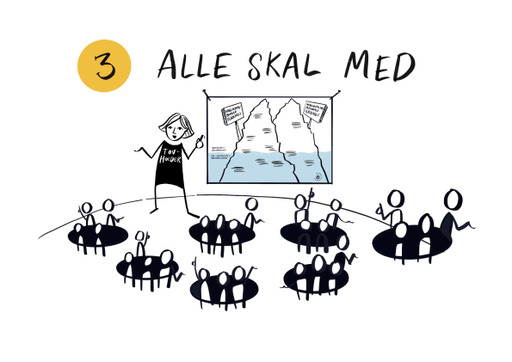 Workshop”Dialog med alle” om krænkende adfærd    – fra borgere og eksterne samarbejdspartnere
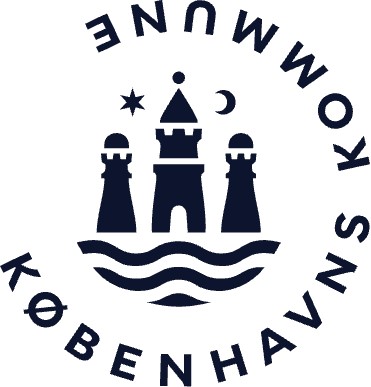 Sidehoved
2
Tovholder forberedelse til workshop ”Dialog med alle”
Book et lokale og sørg for god bordopstilling til at arbejde i grupper. Overvej om der skal laves gruppeinddeling på forhånd og medbring evt. ”bordkort” med gruppeopdelingen. 
Print 
Powerpoint oplæg ud med notevisning – der er lavet talenoter under hver slide 
Opsamlingsnotater til de forskellige gruppedrøftelser
Powerpoint oplæg til medarbejderne og kuglepenne/blyanter 
Medbring 
KK politikken 
Kopier af ”Opsamlingsnotater fra workshop ”Dialog med alle”” til Arbejdsgruppen og referenterne til gruppedrøftelser
Post it til forslag til ”Del og brug den lokale retningslinje i praksis” 
Forberedelse til dialogspillet - Isbjerget: 
Svarene fra MED møde øvelsen ”Hvor trykker skoen hos os?” kan bruges til at udarbejde eksempler med krænkende adfærd fra jeres dagligdag og praksis til brug i spillet. Skriv dem ind  på spillekortene på forhånd(se cases arket for inspiration). I kan bruge disse til at supplere de cases, som er fortrykte og her udvælger I de der mest relevante for jeres arbejdsplads og dagligdag. Husk at casene skal være ikke personhenførbare. 
Sørg for at printe spilleplader, registreringsskemaer, spillekort og instruktion  ud til medarbejderne – klip spillekort ud på forhånd
Sidehoved
3
Tovholder tidsplan til workshop
4
Baggrunden for vi skal arbejde med lokale retningslinjer for krænkende adfærd
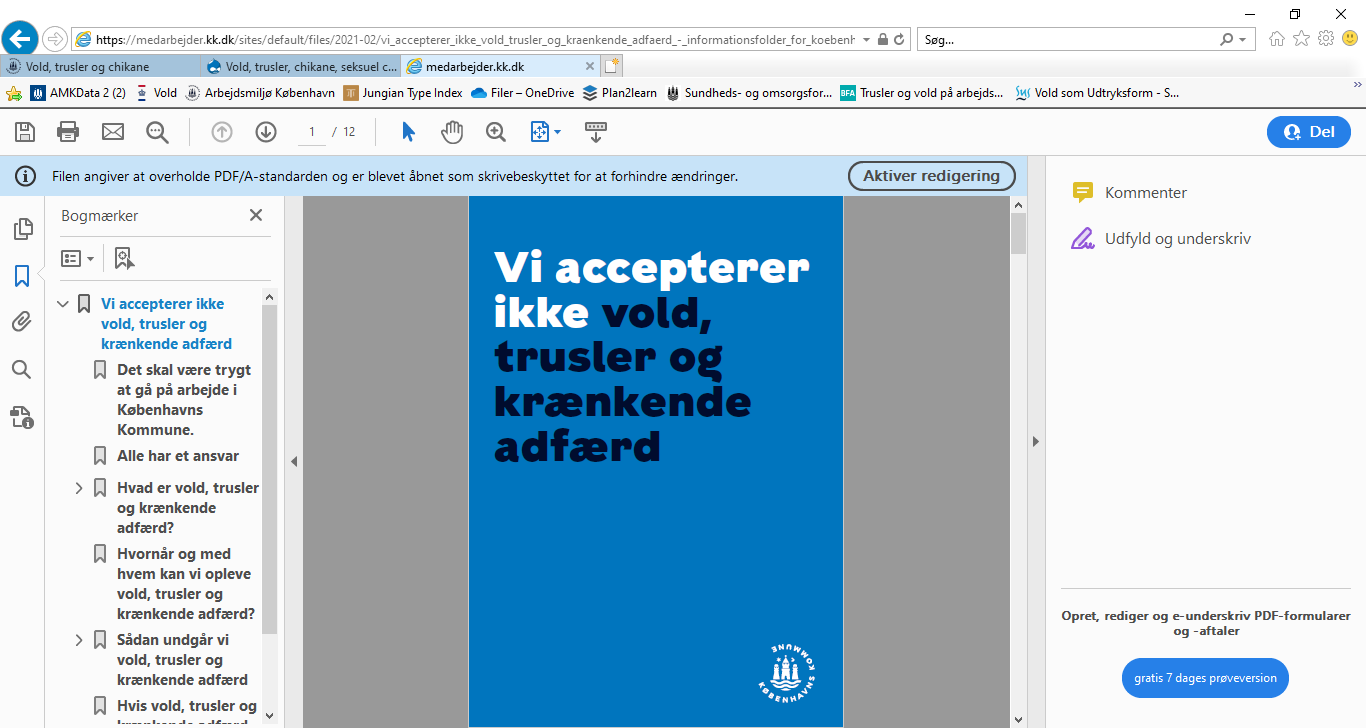 Københavns Kommune accepterer ikke vold, trusler, chikane, seksuel chikane, mobning, diskriminerende adfærd eller andre former for krænkende adfærd på arbejdspladsen. Alle ansatte skal behandles med respekt og værdighed, og det skal være trygt og sikkert at gå på arbejde i Københavns Kommune*
Den enkelte arbejdsplads skal udarbejde en vejledning, hvor der er beskrevet, hvem der skal gøre hvad, hvornår og hvordan i forbindelse med en konkret hændelse- både i og uden for arbejdstid og ved digital chikane på arbejdspladsniveau*
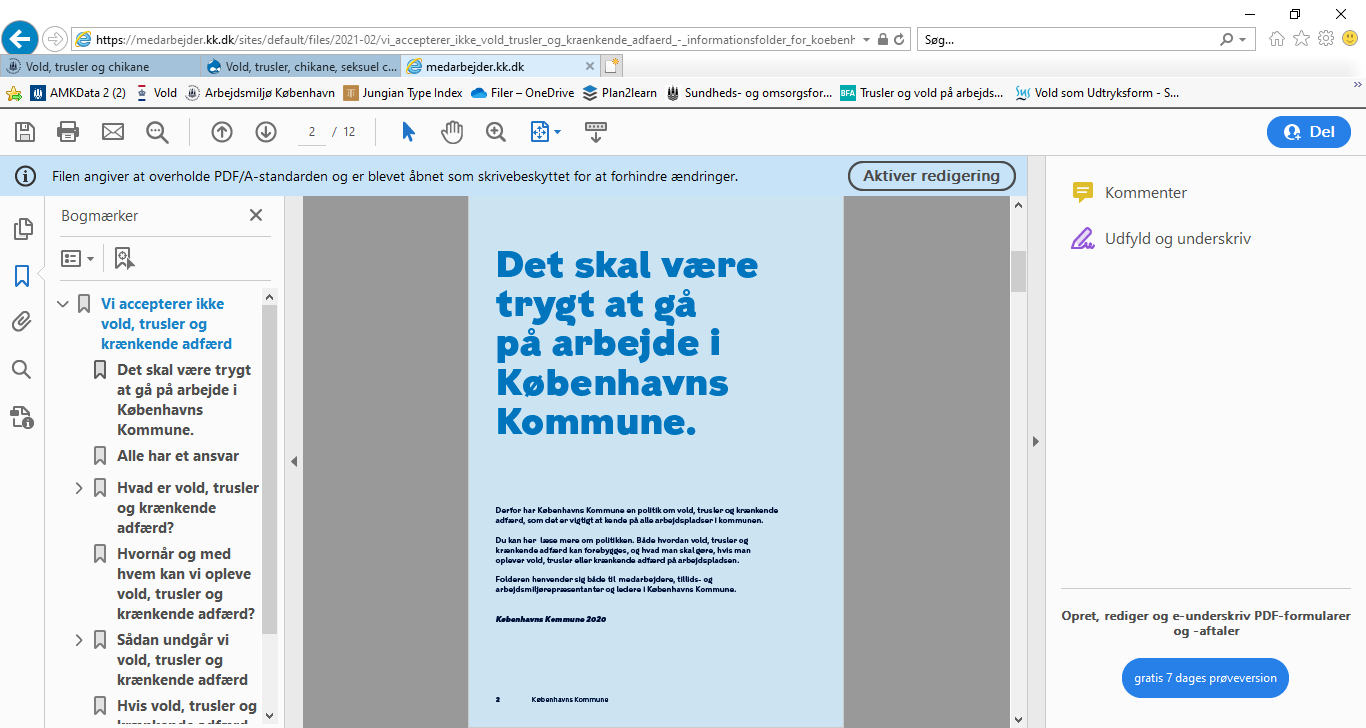 *Københavns Kommunes politik og retningslinjer vedr. vold, trusler, chikane, seksuel chikane, mobning mv. (krænkende adfærd) på arbejdspladsen. Læs mere på:  www.medarbejder.kk.dk/artikel/vold-trusler-om-vold-mobning-og-chikane
[Speaker Notes: Talenote til Tovholder: 

Baggrunden for at vi har samlet Jer er at Københavns Kommunes Borgerrepræsentation vedtog den 17. september 2020 en revideret politik vedr. krænkende adfærd på arbejdspladsen – hold politikken op foran deltagerne i din hånd

Politikken består af kommunens overordnede principper, definitioner og tilhørende retningslinjer, som skal øge opmærksomhed og viden blandt kommunens ledere og medarbejdere om vold, trusler, chikane, seksuel chikane, mobning mv. 

Vores lokale retningslinje på området skal revideres/opdateres/udarbejdes ud fra den overordnede KK politik og vi har nedsat en arbejdsgruppe bestående af…]
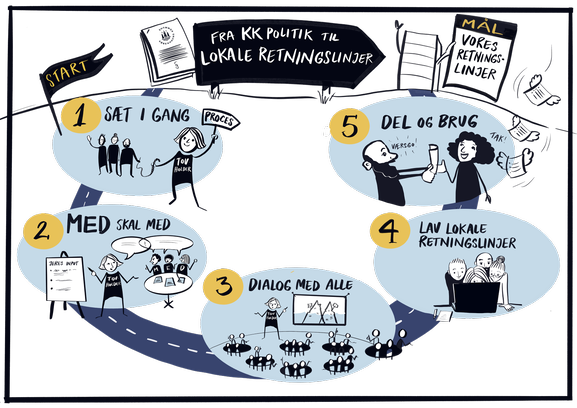 Fra KK Politik til lokale retningslinjer
6
Program
Velkommen, baggrund og rammen for i dag 
Hvad er krænkende adfærd?
Drøftelse i grupper: Hvor trykker skoen hos os?  
Dialogspillet - Isbjerget: Hvor går grænsen? Hvad skal registreres og anmeldelse?
Drøftelse i grupper: Hvordan håndterer og forebygger vi hændelser med krænkende adfærd hos os?  
Den videre proces i Arbejdsgruppen og tak for i dag
[Speaker Notes: Talenote: Gennemgå programmet. Fortæl gerne hvornår der ca. er en pause.]
Lad os få en god workshop sammen – fælles spilleregler
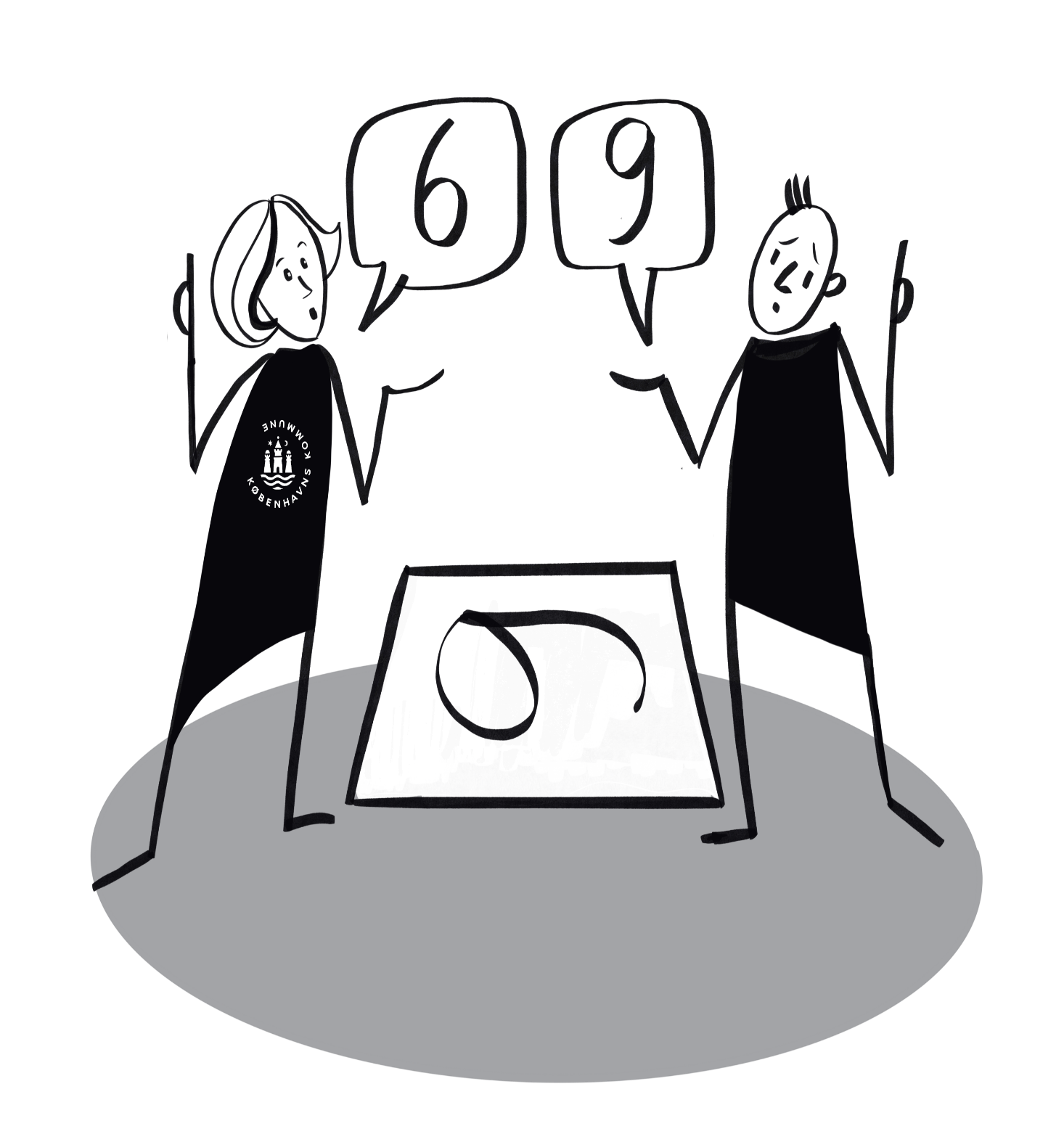 Fortrolighed i rummet – ikke referere fra hvad andre har sagt og fortalt af oplevelser 

Deltag aktivt og byd ind

Værn om den gode tone – krænkende adfærd fra borgere kan være sårbart at tale om  

Vær nysgerrig på andres input - alle bidrag er vigtige. Giv plads til forskellighed
Illustration: Tankestreger
[Speaker Notes: Talenote:  Når vi skal være sammen her i dag på workshoppen og tale/spille om krænkende adfærd er det en god ide, at vi har aftalt en række fælles spilleregler:   

1) Det er vigtigt med fortrolighed i rummet og med det menes, at vi aftaler, at man ikke fortæller videre, hvad andre har sagt og fortalt af oplevelser i dag.

2) Deltag aktivt i drøftelserne så vi kan få skabt de bedst mulige retningslinjer på vores arbejdsplads i fællesskab 

3) Krænkende hændelser kan være sårbare at tale om – så det er vigtigt, at vi møder hinanden med forståelse og ikke går i de gode råd eller formaninger, men lytter til vores kollegas oplevelser   

4) Vi kan se virkeligheden forskelligt (jf. billedet af 6/9 tallet) – giv plads til forskellige opfattelser og input]
8
Hvad er krænkende adfærd fra borgere og eksterne samarbejdspartnere?
Ved fysisk vold er der fx tale om aktivt påført vold som slag, spark, bid, benspænd, fastholdelse, kast med genstande, bid, niv, krads og spyt, kvælningsforsøg og knivstik., røveri 
Mundtlige trusler og trusler uden ord om at gøre skade på den ansatte eller rettet mod venner, familie, mv. eller ansattes ejendele.
Chikane er krænkende adfærd i form af ydmygelse, bagtalelse, mistænkeliggørelse eller forhånelse, ved, at borgeren forfølger og iagttager medarbejderen eller på anden måde er opsøgende. Chikane kan foregå digitalt  - på mail, sms, sociale medier
Seksuel chikane er krænkende adfærd af seksuel karakter og uønsket seksuel opmærksomhed. Seksuel chikane er karakteriseret ved at forsætte ud over det punkt, hvor den krænkede synes, det er acceptabelt. 
Diskriminerende adfærd er nedvurdering fx på baggrund af alder, køn, kønsidentitet, kønsudtryk, seksuel orientering, etnicitet eller religiøs overbevisning.
[Speaker Notes: Talenote: 
Borgere er en samlet betegnelse for dem, som vi har med at gøre, dvs. beboere, borgere, brugere, pårørende, elever, forældre og jobsøgende. 

Eksterne samarbejdspartnere er andre, som vi ikke har en lovgivningsmæssig opgave i forhold til fx håndværkere, firmaer m.v.  

Ved krænkende adfærd forstås – fysisk vold, trusler, chikane herunder også digitalt, seksuel chikane og diskriminerende adfærd.]
Før, under og efter krænkende adfærd
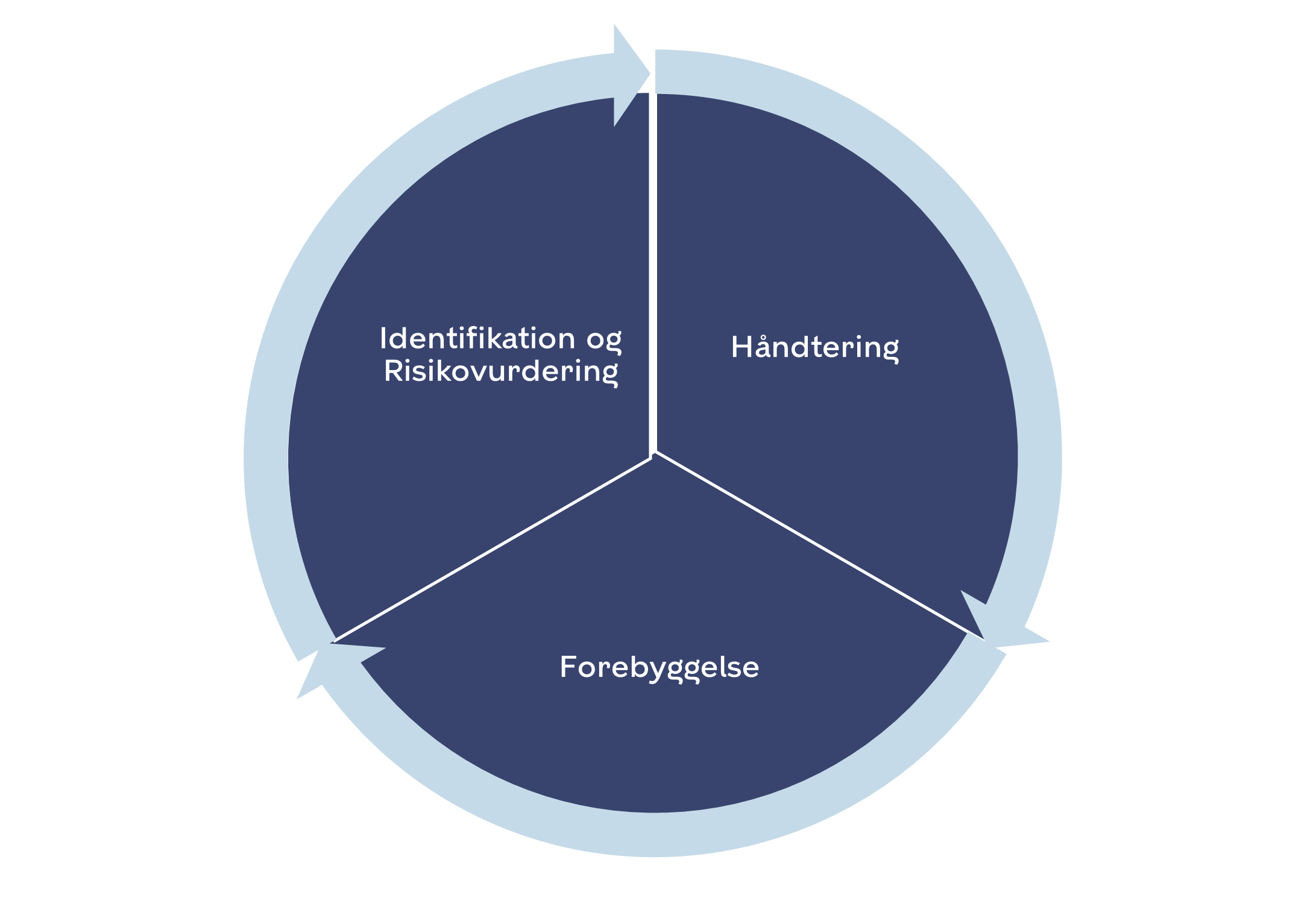 FØR – hvordan skal vi identificere og risikovurdere en hændelse?
UNDER – hvordan kan vi handle i og umiddelbart efter en hændelse?
EFTER – hvordan får vi fulgt op på en hændelse og forebygger, at det sker igen?
[Speaker Notes: Talenote: 
Den lokale retningslinje skal igennem alle tre områder iflg. KK politikken 

Så vi starter med Før – og identificerer og vurderer risiko for fremtidig krænkende adfærd. Vi skal derfor nu lave en gruppedrøftelse – Hvor trykker skoen hos os?]
10
Instruktion til ”Hvor trykker skoen hos os?”
Fordel jer i grupper á 4-5 deltagere

Hvis ikke der er en deltager fra Arbejdsgruppen i jeres gruppe, skal I vælge en referent, som skal notere svarene ned på ”Opsamlingsnotat fra workshop ”Dialog med alle””, som Tovholder deler ud

Start med fysisk vold og beskriv i hvilke situationer, I kan opleve det fra borgere eller samarbejdspartnere og gennemgå derefter de øvrige kategorier

I har 20 min. i alt
11
Gruppedrøftelse 1: Hvor trykker hos os? Identifikation
I hvilke situationer kan vi fra borgere og eksterne samarbejdspartnere opleve 

Fysisk vold
Trusler
Chikane
Seksuel chikane
Diskriminerende adfærd
Digital chikane
Andre former for krænkende adfærd
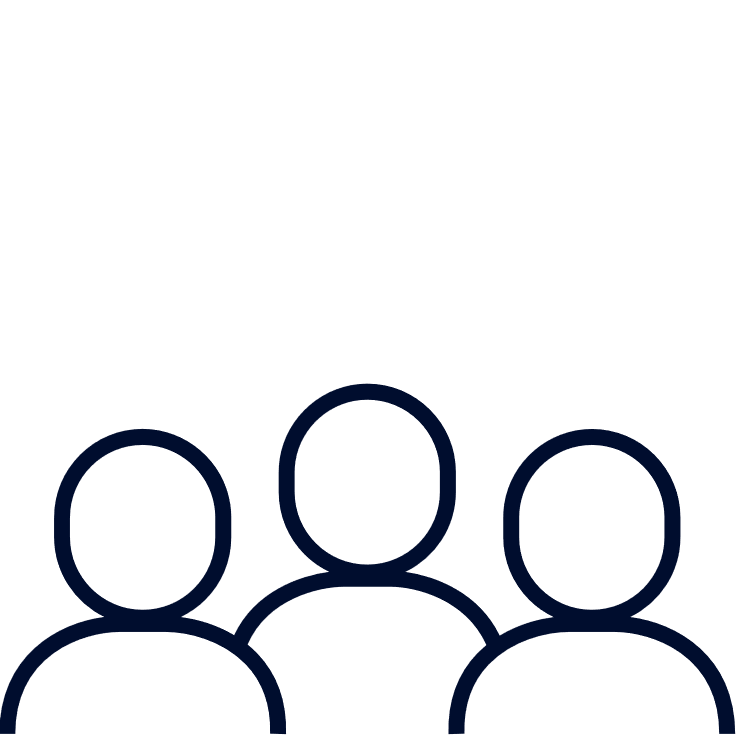 [Speaker Notes: Talernoter: Tiden er gået – vi skal nu spille et spil som hedder ”Hvor går grænsen?” som handler gerne skulle starte drøftelser om hvornår vi skal registrere og anmelde krænkende adfærd.]
12
Hvorfor registrere og anmelde?
For at vi som arbejdsplads og ansatte kan dokumentere arbejdsforholdene
For at tydeliggøre, at det er et arbejdsplads problem – ikke den enkeltes problem
For at leve op til kravene i arbejdsmiljøloven og  kommunes politik på området
For at vi kan sikre, at hændelserne bliver håndteret, og der bliver taget hånd om den ramte,  vidner til hændelsen og  borgeren
For at lære af hændelserne og forebygge, at det sker igen – til gavn for både borger og ansatte
For vi kan få vigtigt viden om karakteren og forekomsten af krænkende adfærd
[Speaker Notes: Talenoter:

Det kan synes unødvendigt at registrere, hvor gang man er blevet krænket, hvis det er blevet almindelig dagligdag og foregår flere gange om dagen. Men det er utroligt vigtigt af flere grunde … 

Hændelserne skal anmeldes som arbejdsulykke på arbejdspladsen. Hver enkelt hændelse kan synes lille, men når det sker igen og igen, kan man risikere, at læsset pludselig vælter. Og har man ikke registreret de mange forudgående optrin, kan man risikere, ikke at kunne få erstatning, hvis man bliver syg heraf.  

Den eneste måde at skabe et overblik over forekomsten (antal hændelser) og karakteren (typen af den krænkende adfærd) - på den måde kan man efter et stykke tid se, om der er systematik i episoderne. Er det et særligt tidspunkt, en særlig borgergruppe, et særligt fysisk sted ect.

At registrere er også til gavn for borgeren – i forhold til at vi kan iværksætte en forebyggende indsats – med data fra registreringer lave en analyse af vores faglige og metodiske tilgang til borgeren.]
Sidehoved
Instruktion til dialogspillet - Isbjerget
I opdeles i grupper på 3-6 deltagere. 

Deltagerne trækker på skift et kort og læser teksten op. De fortrykte eksempler på hændelser er åbne. I må gerne selv digte videre og konkretisere dem, fx ændre ordet “borger” til noget, der giver bedre mening hos jer. 

Hver deltager noterer først sit eget svar i skemaet: Er hændelsen over eller under grænsen? Skal hændelsen registreres og/eller anmeldes? Du kan godt vælge flere svar, fx et på hvert isbjerg. 

Derefter tager I en runde og fortæller hinanden, hvad I har svaret. Den, der trak kortet, lægger ud. Svarene drøftes i gruppen. Det er en god ide at holde et tempo i spillet, så man ikke fordyber sig for meget i en enkelt hændelse. 

Notér jeres overvejelser eller spørgsmål, der skal afklares senere, i skemaet.
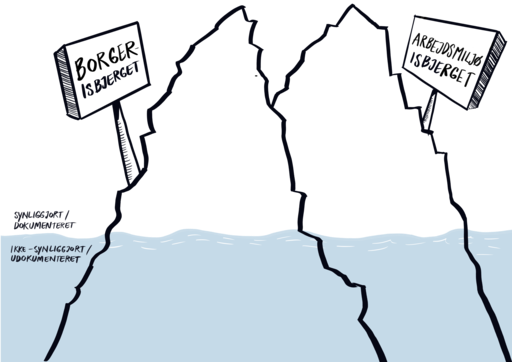 [Speaker Notes: Gennemgå instruktionen – Spørg om der er nogle spørgsmål – sæt i gang]
Sidehoved
14
Noter til Gruppedrøftelse 2 – efter dialogspillet Isbjerget
Ser I ens på, hvor grænsen går – på hvad der skal synliggøres og dokumenteres?

Giver jeres drøftelser anledning til at justere i jeres registreringspraksis? Noget I skal have afklaret eller arbejde videre med? Hvem kan gøre det?

Giver jeres drøftelser anledning til, at I skal justere jeres retningslinjer for håndtering af hændelser med krænkende adfærd?
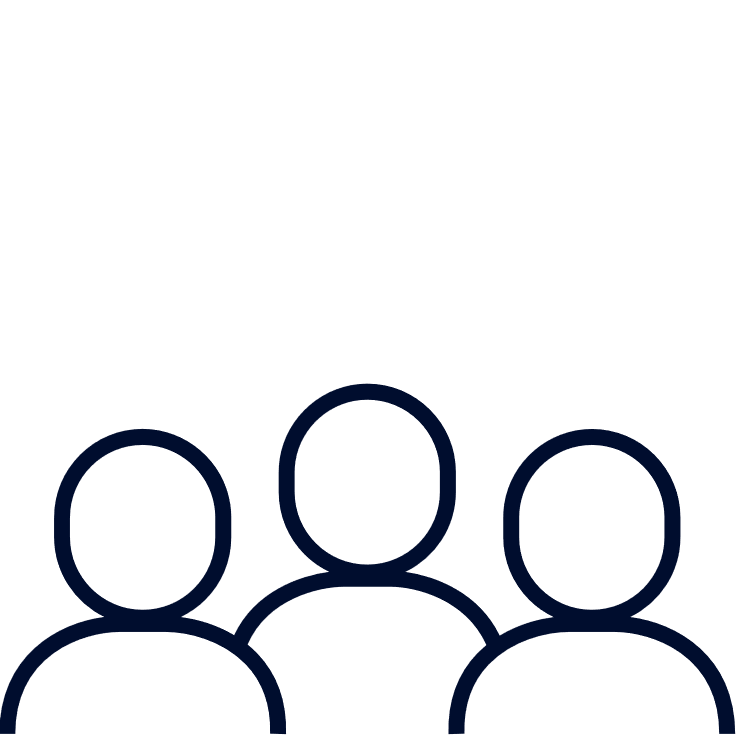 [Speaker Notes: Talernoter: Karina sætte ind]
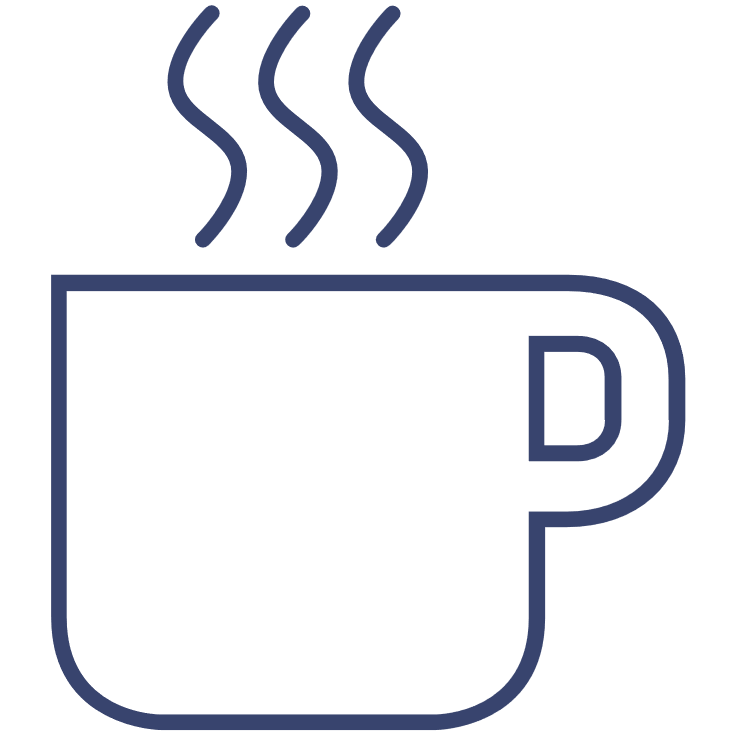 Pause
Sidehoved
16
Instruktion til gruppedrøftelse 3: Håndtering og Forebyggelse
Fordel jer i 4-5 mandsgrupper

Hvis ikke der er en deltager fra Arbejdsgruppen i jeres gruppe, skal I vælge en referent, som skal notere svarene ned på ”Opsamlingsnotat fra workshop ”Dialog med alle””

Referenten vælger en hændelse fra spillet ”Hvor går grænsen” og læser teksten højt og I drøfter spørgsmålene på næste slide

I har 30 minutter til drøftelsen
[Speaker Notes: Talenoter: 

Vi skal nu have jeres input til Håndtering og Forebyggelse af krænkende adfærd. 

Vi arbejder videre ud fra de hændelser, som er i spillet Hvor går grænsen]
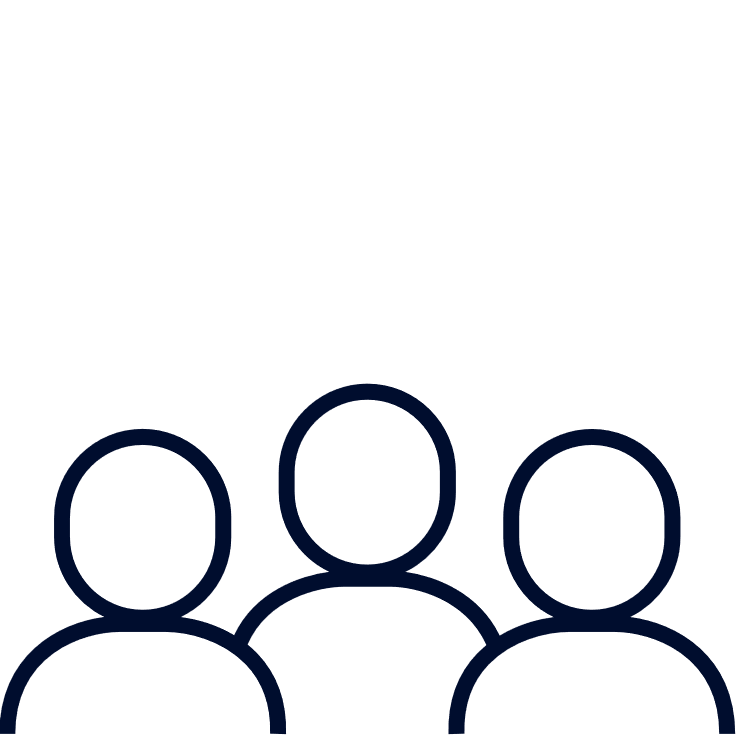 Sidehoved
17
Gruppedrøftelse 3: Håndtering og Forebyggelse
Referenten trækker en hændelse fra spillet og læser den højt

Drøft hvilke konkrete handlinger, I vil sætte i værk her og nu, hvis en ansat fra jeres arbejdsplads kom ud for hændelsen:  
Hvad skal man gøre som medarbejder?  
Hvad skal man gøre som kollega?
Hvad skal man gøre som leder?
Hvad skal man gøre som arbejdsmiljøgruppe? 

Drøft hvilke forslag I har til fremadrettet at forebygge den form for krænkende adfærd?
[Speaker Notes: Talernoter: Tiden er gået –  vi skal til at runde af for i dag med en kort opsamling.

Hør alle grupper om 1 vigtig pointe/læring, som de tager med sig fra i dag?]
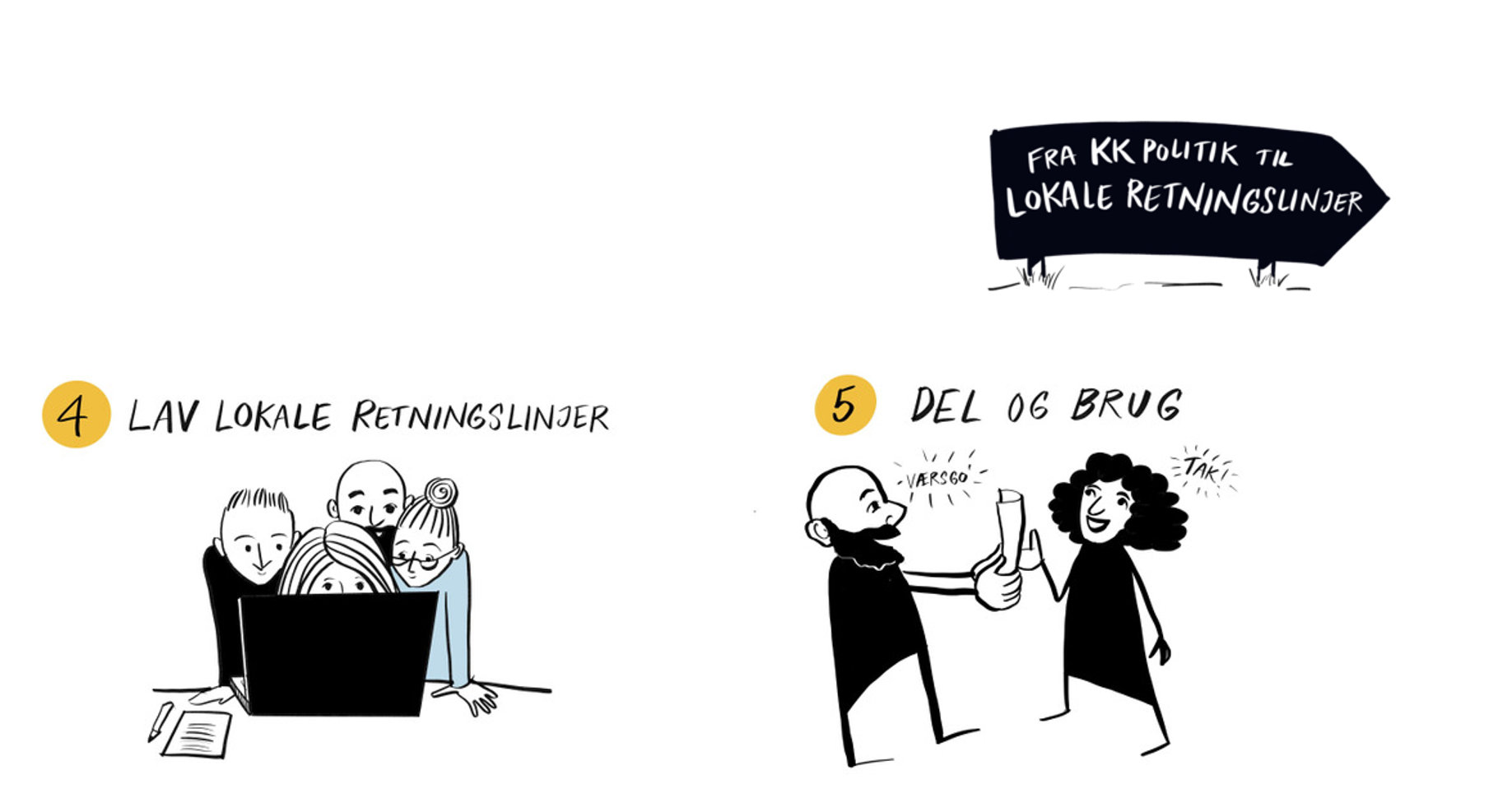 Sidehoved
18
Videre proces i arbejdsgruppen
[Speaker Notes: Talenoter:

Det næste der kommer til at ske er, at Arbejdsgruppen efter i dag mødes igen og gennemgår de vigtige input som I er kommet med som skal bruges til Trin 4

Trin 4: ”Udarbejdelse af lokal retningslinje”:
Arbejdsgruppen udarbejder et forslag til lokal retningslinje og sender til godkendelse i MED- udvalget

Trin 5: ”Del og brug den lokale retningslinje i praksis”:
MED-udvalget godkender den lokale retningslinje og  lægger en plan for, hvordan man får informeret om den på arbejdspladsen, så den når ud til alle ansatte - også nyansatte, elever, tidsbegrænset ansatte m.fl.   
MED sørger for at den lokale retningslinje, særligt beredskabsplanen, er tilgængelig og synlig på arbejdspladsen, så den er lige ved hånden, når der er brug for den
MED aftaler hvordan MED-udvalget kan følge med i, hvordan den lokale retningslinje bliver brugt og sætter en dato på, hvornår der følges op og evalueres på om den lokale retningslinje virker i praksis.   

Jeg vil gerne her til allersidst bede Jer om gode forslag til hvordan vi får ”Delt og brugt den lokale retningslinje i praksis”]
Sidehoved
19
Hvordan får vi ”delt” vores lokale retningslinje, så alle kender til den?
Drøft 2 & 2 ved bordene og skriv forslag på post it – lad dem ligge på bordene
Arbejdsgruppen samler dem ind efter workshoppen

Tak for jeres input og tak i dag!
[Speaker Notes: Talenoter: Tak for jeres engagement og deltagelse på workshoppen]